………………
……..
……
…………
………
…….
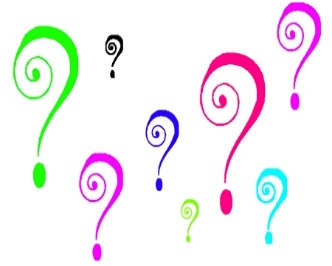 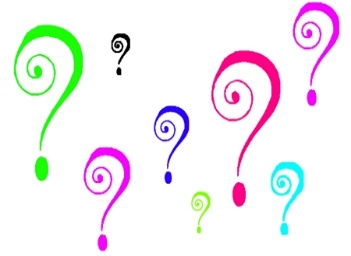 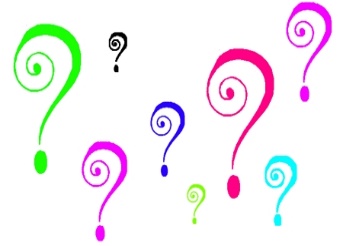 Quescussion
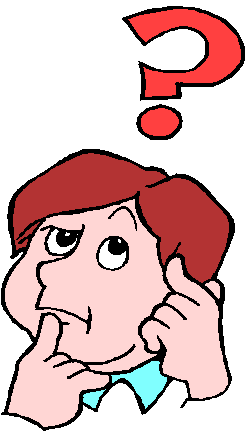 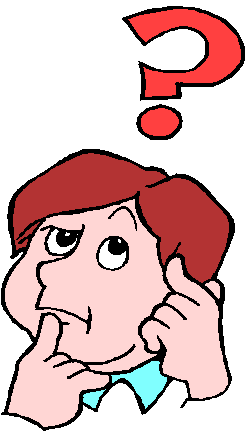 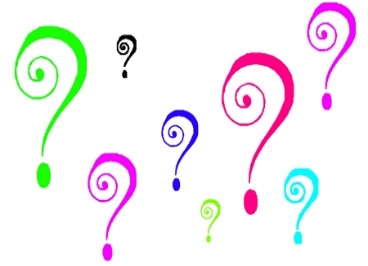 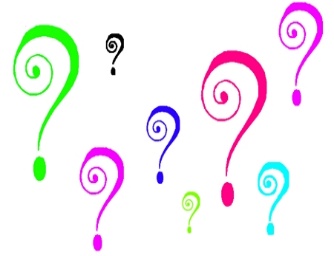 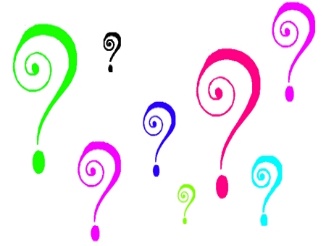 The images are under creative commons’ license.
Quescussion
Quescussion, as the name indicates, is the union of questions and discussion blended into an activity. The teacher/discussion leader asks a question or makes a statement to the class (preferably displayed on the board or slide). The model of discussion is informal and once a question comes, participants shout out.
Rules for Quescussion
Discussion has to be in question form (No statements!)
A person may speak only every nth time (say Andie shouted first question, he should be now responding after four other people have shared their questions)
No statements  (i.e., a statement disguised as a question. For example, "small classes are better than large ones, aren't they?"). If somebody makes a statement, whole class shouts ‘statement’.
No personal attacks (one should not make any personal judgment for any student in the class. Say, "a person would be crazy if they thought that, wouldn't they?" - this is also a disguised statement).
The questions sprung during the shout-out session are recorded, grouped, and are used to determine students’ exposure to a specific topic. The repertoire of questions generated are then used to decide the scope of the content to be taught. This technique gives chance to various students to speak and provide wait-time for them to think of a unique question. Moreover, using this technique, develops students’ curiosity to know a topic holistically. Followed by this activity the teacher can develop a lecture to answer the questions raised during quescussion or divide broader subtopics/questions into the groups of students as an inquiry project and facilitate them during the process.
references
https://www.uwo.ca/tsc/resources/resources_graduate_students/ta_handbook/leading_discussions/discussion_models.html
http://www.iupui.edu/~idd/active_learning/quescussion.html